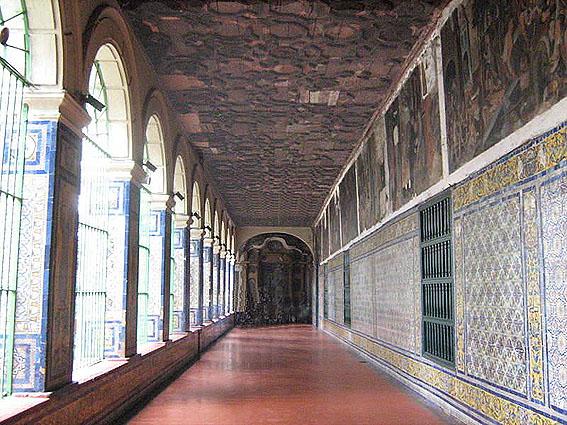 Templos 
en 
Lima-Perú
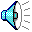 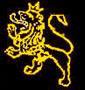 Presentación  Nº 14
Gabriela Lavarello V de Velaochaga
Lima Perú - mayo 2008
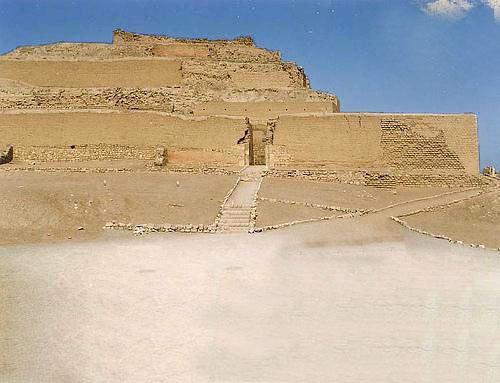 Templo del Sol
Templo del Sol en Pachacamac  o  Pacha Kamah = Tierra del hacedor del universo. Desde este templo, en la provisión del Gobernador D.  Francisco Pizarro, fechada el 8 de enero de 1535, nombró a los comisionados para que exploren el valle y ubiquen el lugar más aparente para la fundación de la nueva ciudad, se lee: 
“...e  porque me parecía que ansí convenía al servicio de S. M., yo tuve porbien de mudar el dicho pueblo en esta Provincia de Pachacama en el asiento del casique DELIMA... E porque conviene q se asiente el dicho pueblo que sebea e pasee  los términos e tierra del dicho CASIQUE DELIMA....”  (sic)
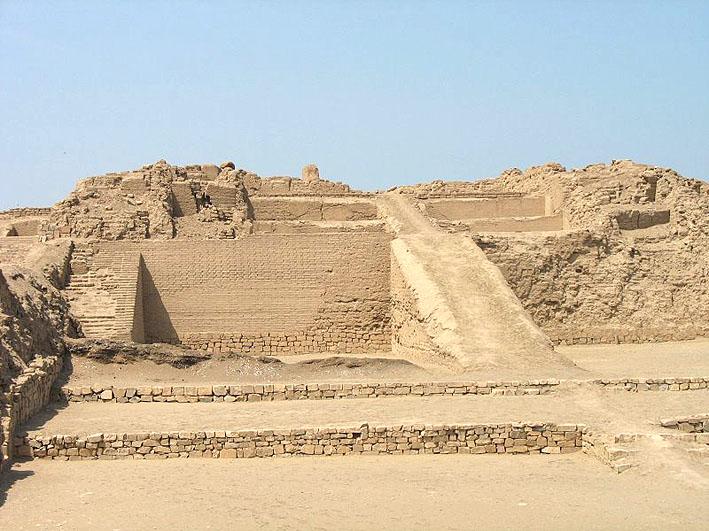 Pacha Kamah, está considerado el Templo pre-hispánico más importante de la Costa Central del Perú.    Los conquistadores  decidieron demoler muchos de ellos  para construir, encima,  templos católicos.     En Pacha Kamah, en 1533, bajo las ordenes de Hernando Pizarro, se instaló la primera ermita católica por los  sacerdotes Mercedarios, ese mismo año Fray Francisco de Bobadilla, establece otra ermita en Lima en el lugar conocido por Pachakamilla. Posteriormente se transladaron al lugar que hoy acupan.
Oráculo del templo de Pacha Kamah
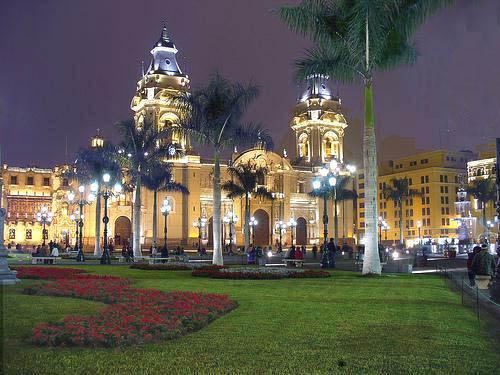 Catedral,  Lima-Perú
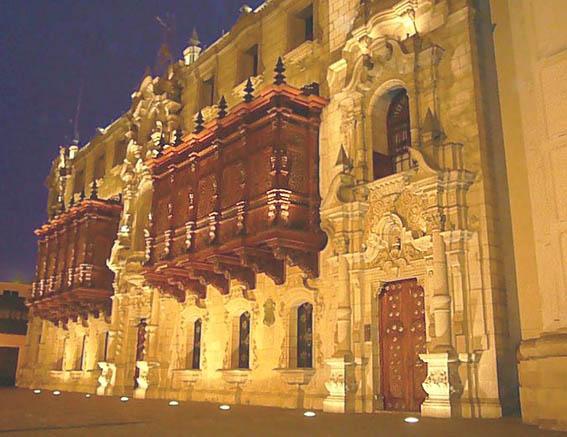 Parroquia El Sagrario, anexa a la Catedral
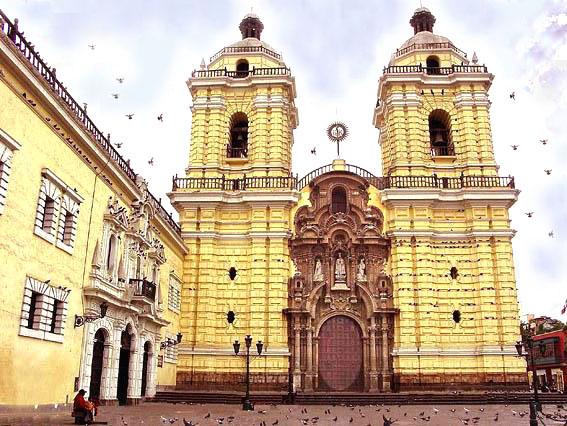 San Francisco el Grande
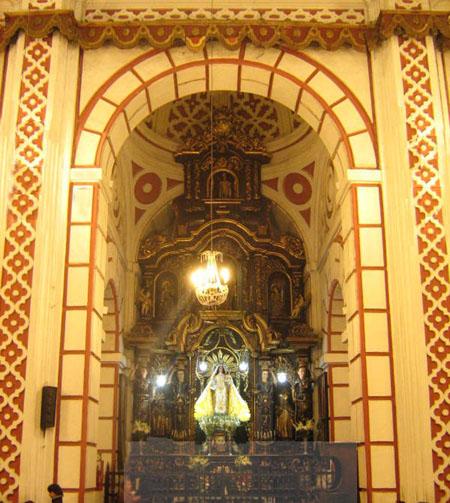 Altar lateral  en
 San Francisco
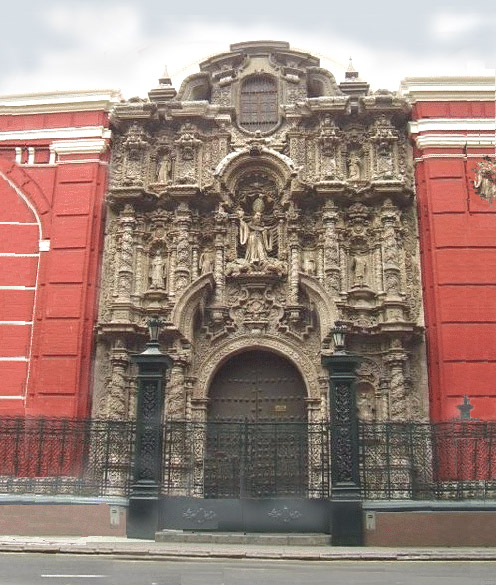 San Agustín
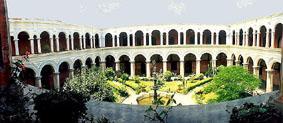 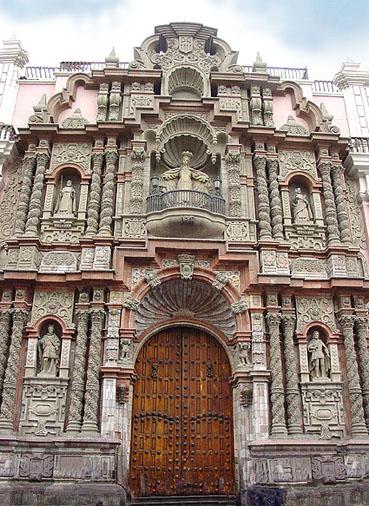 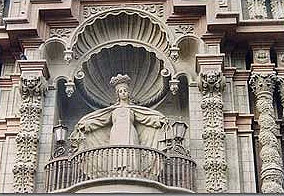 La Merced
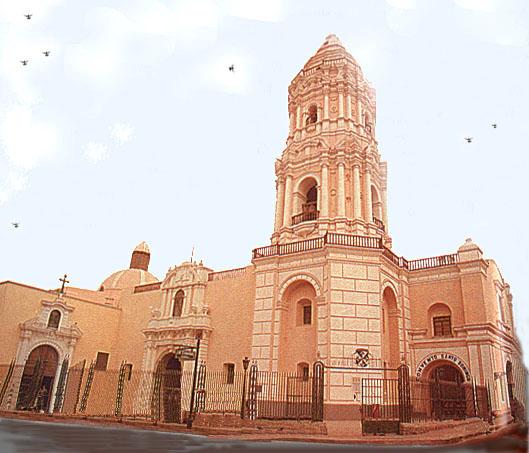 Santo Domingo
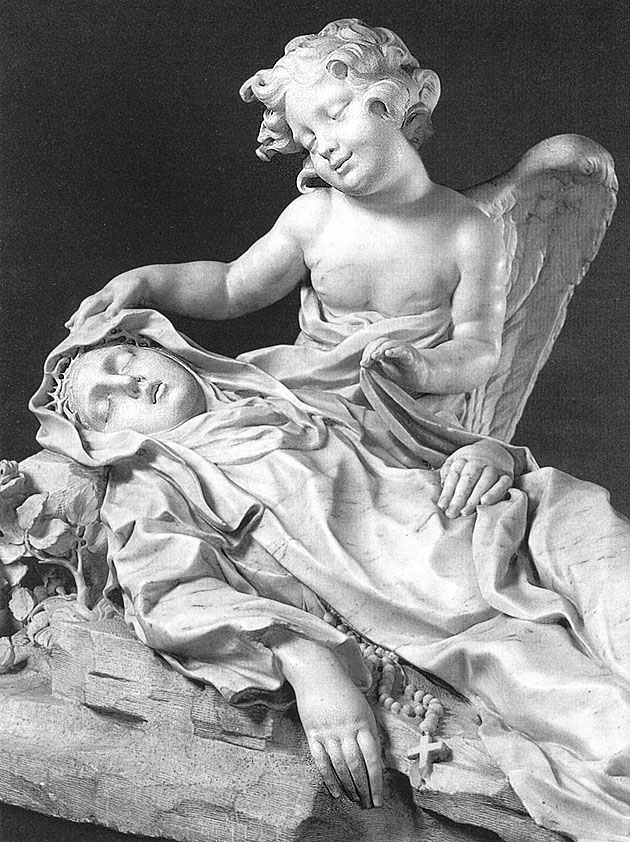 Santa Rosa de Lima Detalle de la escultura de Melchor  Caffa  en la Iglesia de Santo Domingo, Lima
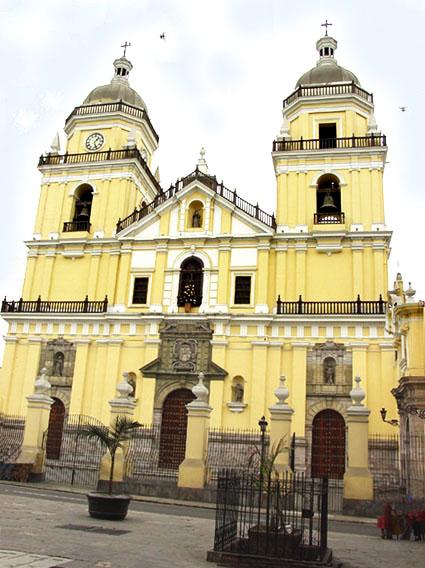 San Pedro
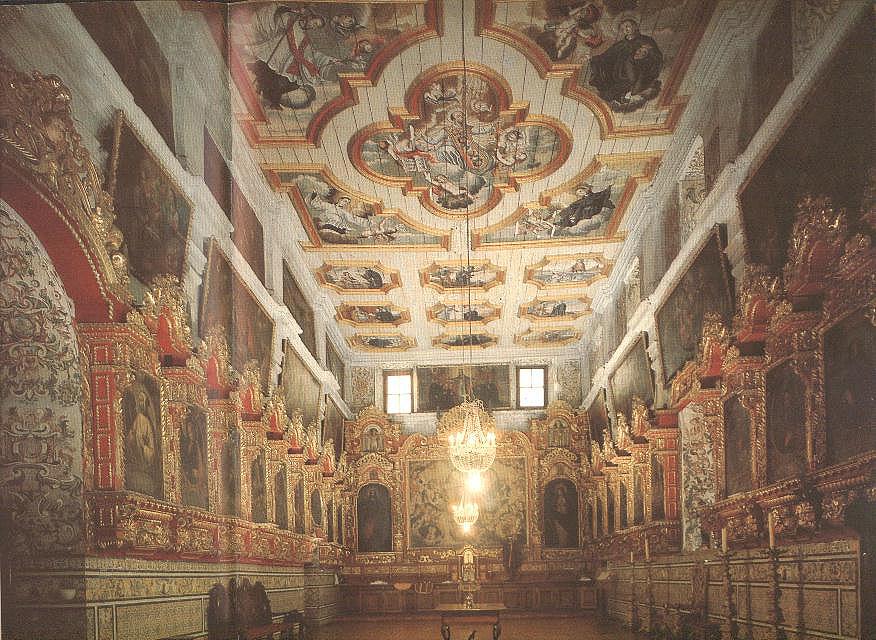 Sacristía, Iglesia San Pedro Lima, Perú.
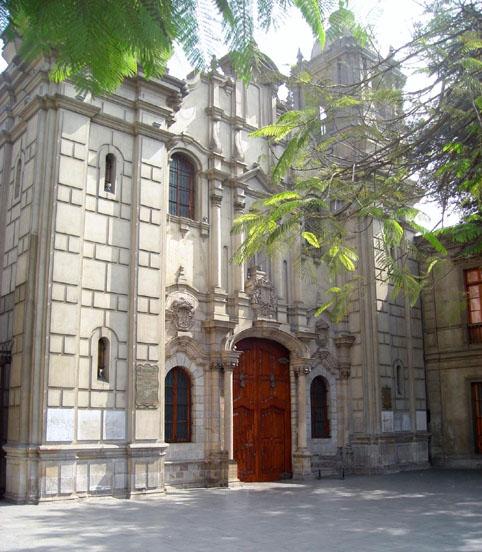 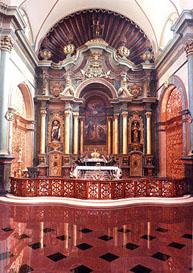 Las Nazarenas
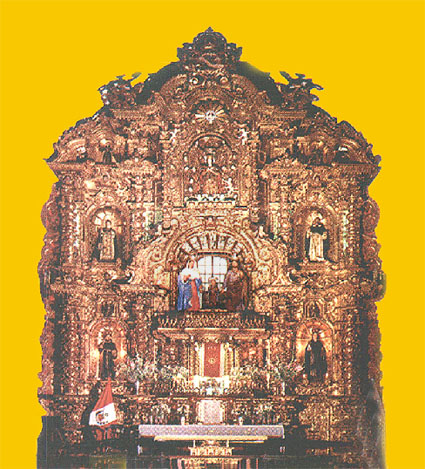 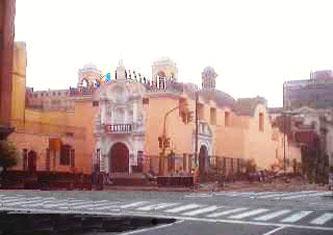 Jesús, María y José
Altar mayor de la pequeña Iglesia de Jesús, María y José
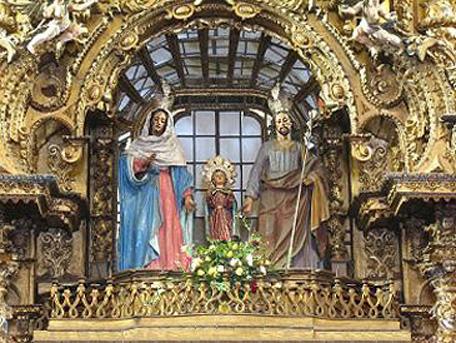 Detalle del Altar mayor de la Iglesia de Jesús, María y José 

Obra de José de Castilla (1660-1739)
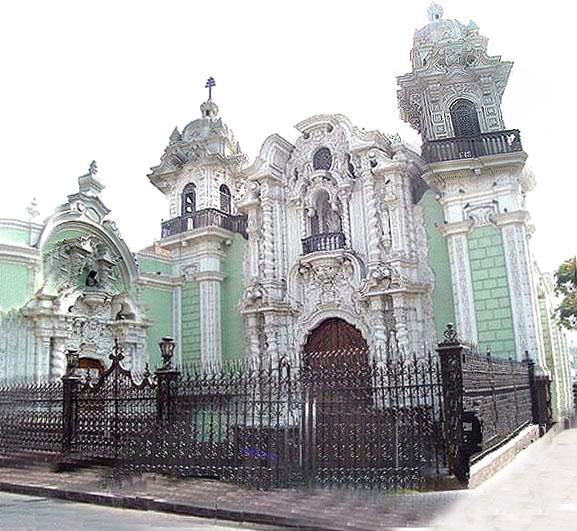 San Marcelo
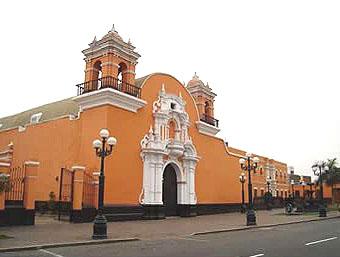 Santa María Magdalena
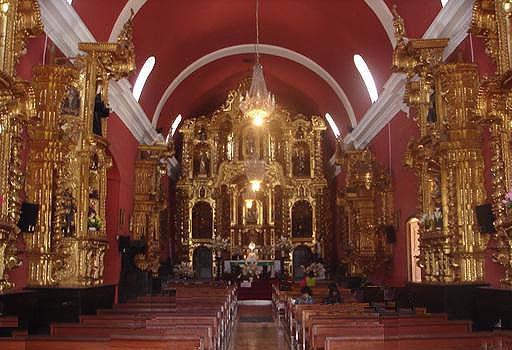 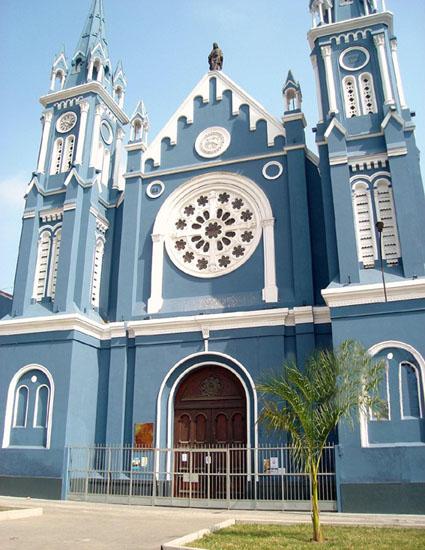 La Recoleta  Antiguamente  su nombre era La Magdalena
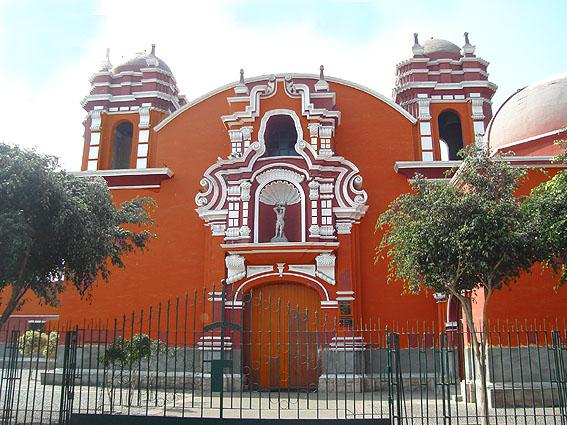 San Sebastián
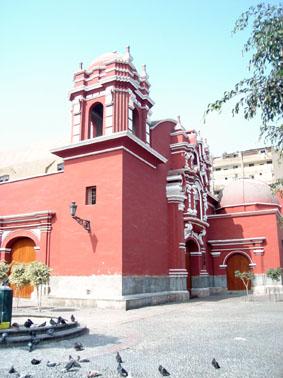 San Sebastián
En antigüedad, es la tercera parroquia de Lima, la anteceden: El Sagrario, creada en el  momento de la fundación de Lima en 1535 y Santa Ana en 1550.

San Sebastián, data de 1554 según acta de erección y a solicitud del primer Arzobispo del Perú, don Gerónimo de Loaiza; confirmada por decreto Real de Carlos V el 18 de agosto del mismo año.  

En su pila bautismal, inicialmente cubierta de plata, fueron bautizados: San Martín de Porres, 1579; Santa Rosa de Lima, 1586; Francisco Bolognesi, 1816; José María Eguren, 1874; José Santos Chocano, 1875.
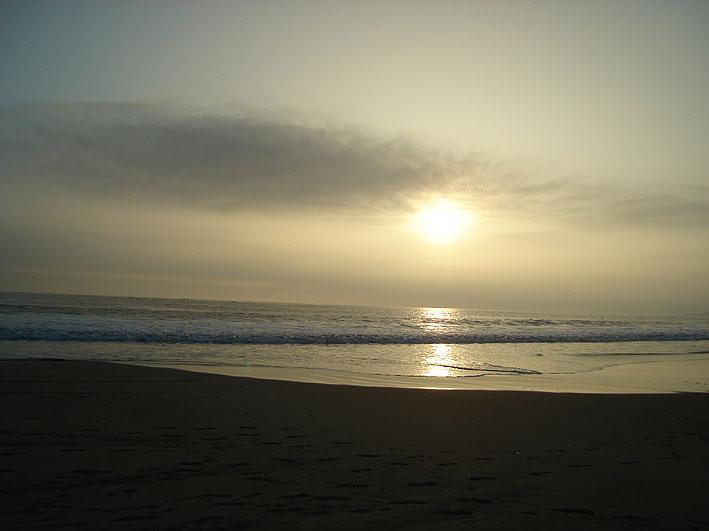 Que tengan un buen día
Responsable del programa  gabygaby715gabygaby715@gabygaby715@cybergabygaby715@cyber.gabygaby715@cyber.comgabygaby715@cyber.com.gabygaby715@cyber.com.br  gabygaby715@gabygaby715@hotmailgabygaby715@hotmail.gabygaby715@hotmail.com